Podporne aktivnosti za visokošolske učitelje in sodelavce UL na področju dostopnosti
prof. Janez Bešter, Mateja Bevčič, Sanja Jedrinović, Tadeja Nemanič, mag. Marko Papić, Anže Pratnemer, Center za uporabo IKT v pedagoškem procesu, Univerza v Ljubljani
Posvet učitelji učiteljem: Zagotavljanje dostopnega študijskega okolja za vse študentke in študente, spletni dogodek, 28. 5. 2021
Ekipa Centra Digitalna UL
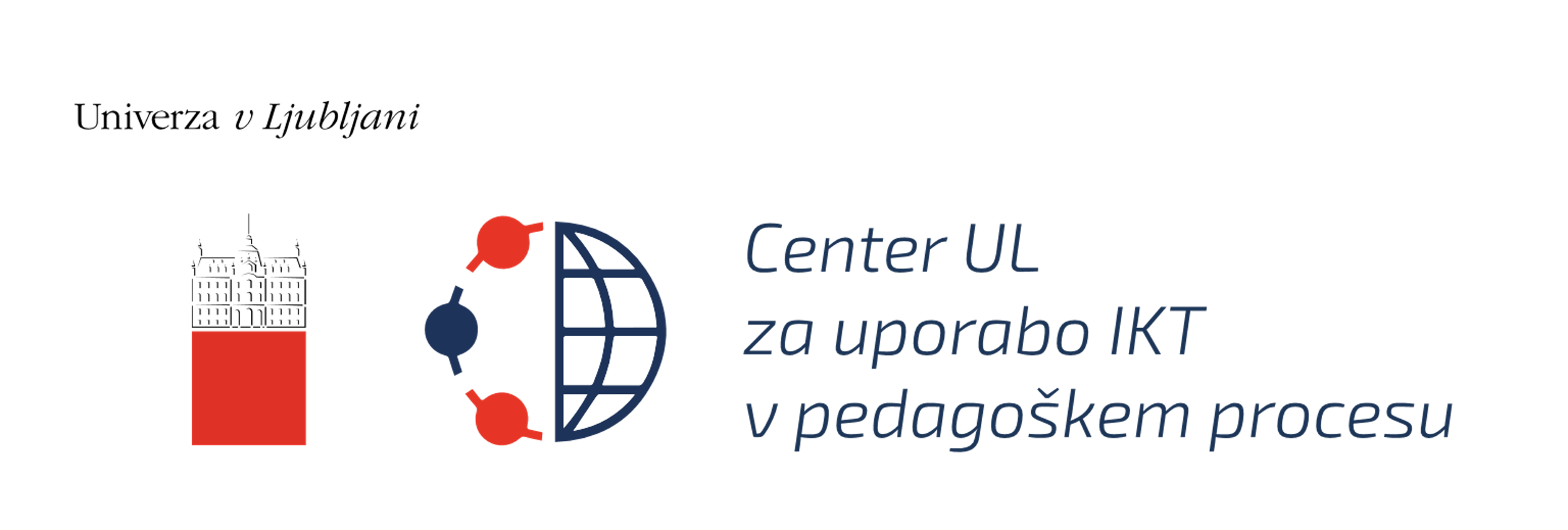 43.000 študentov
5.600 zaposlenih

Spletna stran Centra Digitalna UL: https://digitalna.uni-lj.si 
 Mail: digitalna@uni-lj.si
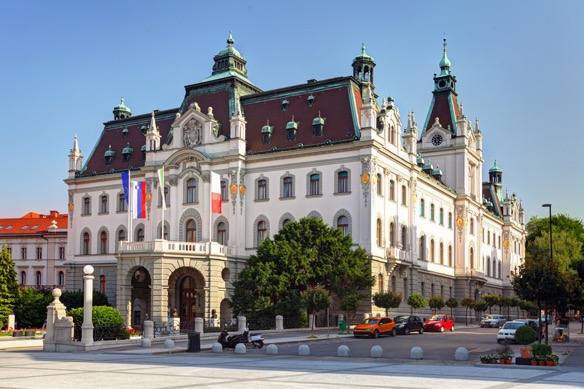 Posvet učitelji učiteljem: Zagotavljanje dostopnega študijskega okolja za vse študentke in študente, spletni dogodek, 28. 5. 2021
2
Aktivnosti Centra Digitalna UL
Daljše ime: Center Univerze v Ljubljani za uporabo IKT v pedagoškem procesu 
Izobraževanje in diseminacija:
organizacija in izvajanje izobraževanj, delavnic
organizacija konferenc, različnih dogodkov za prenos izkušenj, deljenje dobrih praks
Svetovanje:
didaktično svetovanje o uporabi IKT (načrtovanje in vpeljava inovativnih učnih pristopov podprtih z IKT, strategije motiviranja študentov, uporaba in izdelava interaktivnih, večpredstavnih učnih in informacijskih gradiv ipd.)
tehnično svetovanje o uporabi IKT (izbira najbolj ustrezne IKT glede na želene tehnične specifikacije, IKT za izdelavo interaktivnih, večpredstavnih učnih  gradiv ipd.)
Razvojno-raziskovalna dejavnost:
načrtovanje, uvajanje ter vrednotenje novosti s področja poučevanja in učenja ob uporabi IKT
Posvet učitelji učiteljem: Zagotavljanje dostopnega študijskega okolja za vse študentke in študente, spletni dogodek, 28. 5. 2021
3
Umestitev Centra Digitalna UL
Center Digitalna UL deluje na področju uporabe IKT v pedagoškem procesu:
Organizacijska enota rektorata UL. S storitvami naslavlja študente in vse članice UL –  učitelje, vodstva in IKT službe članic. 
Sodeluje z IKT službami oz. informatiki na članicah UL:
deluje komplementarno;
pomaga službam na članicah z didaktičnimi znanji in izkušnjami o rabi IKT v pedagoškem procesu;
nudi tehnično svetovanje za aplikacije, ki so v uporabi v pedagoškem procesu;
vzpostavlja skupnost za izmenjavo znanj, izkušenj, dobrih praks med IKT službami članic za rabo IKT v pedagoškem procesu
Sodeluje z Univerzitetno službo za informatiko (USI):
deluje usklajeno in predlaga novosti s področja IKT v pedagoškem procesu;
upošteva protokole in procese ter predlaga nadgradnje.
Posvet učitelji učiteljem: Zagotavljanje dostopnega študijskega okolja za vse študentke in študente, spletni dogodek, 28. 5. 2021
4
Način dela Centra Digitalna UL: sodelovanje
Izzivov in nalog je veliko, zato je edini način, da Center Digitalna UL na njih uspešno odgovori sodelovanje ter izmenjava dobrih praks:
s službami na univerzitetni ravni: Rektorat, Univerzitetna služba za 1. in 2. stopnjo, Univerzitetna služba za doktorski študij, Univerzitetna služba za kakovost, Univerzitetna služba za informatiko, Karierni centri UL ...;
s strokovnjaki – visokošolskimi učitelji in raziskovalci na vseh članicah, ki uvajajo IKT v pedagoški proces na posameznih članicah, že imajo izkušnje, sodelujejo/so sodelovali na preteklih projektih iz področja;
postopno uvajanje distribuirane podpore in storitev ter vključevanje strokovnjakov članic, ki bodo izrazili željo ter imajo znanje in izkušnje. 
Obveščanje in identifikacija idej ter delitev dobrih praks so ključnega pomena. Zato bo Center Digitalna UL skrbel za redno komunikacijo z vsemi zainteresiranimi.
Posvet učitelji učiteljem: Zagotavljanje dostopnega študijskega okolja za vse študentke in študente, spletni dogodek, 28. 5. 2021
5
Kaj počnemo?
Odziv na situacijo, ki jo je prinesel Covid-19
[“Emergency remote teaching”]
Odziv na izredne razmere

… premik na …

Premišljen razvoj z IKT podprtega poučevanja in učenja
Aktivna vloga študentov, uporaba različnih didaktičnih pristopov, metod in oblik dela, podprtih z IKT
Posvet učitelji učiteljem: Zagotavljanje dostopnega študijskega okolja za vse študentke in študente, spletni dogodek, 28. 5. 2021
6
Kaj smo naredili od oktobra 2020 do sedaj?
Izobraževanje in diseminacija
Več kot 65 webinarjev, z več kot 1800 udeleženci
24 spletnih delavnic, z več kot 100 udeleženci 
Svetovanje:
Didaktično:
Več kot 170 srečanj, z več kot 120 visokošolskimi učitelji in sodelavci UL
Tehnično:
Več kot 30 srečanj z več kot 60 visokošolskih učiteljev, IT strokovnjakov, sodelavcev v študentskih pisarnah, vodstva članic
Razvoj in raziskovanje:
Izdelanih več kot 100 gradiv, ogledanih več kot 6000-krat s strani 1600 obiskovalcev spletne strani
Vzpostavitev spletnih učilnic za 5 članic UL
Posvet učitelji učiteljem: Zagotavljanje dostopnega študijskega okolja za vse študentke in študente, spletni dogodek, 28. 5. 2021
7
Izobraževanje in diseminacija
Od avgusta 2021 naprej že 7. izvedba
24 spletnih delavnic na temo didaktične uporabe IKT
Več kot 20 orodij z dodanim pregledom možnosti uporabe IKT za prilagajanje pri delu s študenti s posebnimi potrebami
Več na: https://digitalna.uni-lj.si/delavnice/
Posvet učitelji učiteljem: Zagotavljanje dostopnega študijskega okolja za vse študentke in študente, spletni dogodek, 28. 5. 2021
8
Svetovanje
Didaktično svetovanje: 
Smernice za pripravo gradiv in dejavnosti (UDL guidelines)
Dostopnost in vključenost študentov (dostop do študijskih virov in dejavnosti, upoštevanje in odziv na pričakovanja, zmožnosti, omejitve)
Diferenciacija in personalizacija (naslavljanje različnih učnih potreb študentov)
Aktivno vključevanje študentov (spodbujanje aktivnega in ustvarjalnega sodelovanja, spodbujanje transverzalnih veščin, poglobljenjega razmišljanja in ustvarjalnega izražanja)
Tehnično svetovanje:
Smernice za oblikovanje spletnih strani
Izbira IKT glede na tehnične specfikacije
Kontakt: digitalna@uni-lj.si
Posvet učitelji učiteljem: Zagotavljanje dostopnega študijskega okolja za vse študentke in študente, spletni dogodek, 28. 5. 2021
9
Razvoj in raziskovanje
Spremljanje trendov na področju uporabe IKT pri delu s študenti s posebnimi potrebami
Spodbujanje razvoja digitalnih kompetenc učiteljev (DigCompEdu)
Testiranje in analiza IKT za uporabo v pedagoškem procesu
Objava gradiv na temo uporabe IKT v pedagoškemu procesu za delo s študenti s posebnimi potrebami
Objava primerov dobre prakse uporabe IKT v pedagoškemu procesu za delo s študenti s posebnimi potrebami
Sodelovanje z učitelji in sodelavci pri posodabljanju študijskih predmetov z didaktično uporabo IKT
Več na spletni strani: https://digitalna.uni-lj.si/
Posvet učitelji učiteljem: Zagotavljanje dostopnega študijskega okolja za vse študentke in študente, spletni dogodek, 28. 5. 2021
10
Pilotne posodobitve študijskih predmetov z uporabo IKT
Priprava načrta pilotne posodobitve po predpripravljeni predlogi
Posredovanje predloga predvidoma do konca junija 2021 na e-naslov digitalna@uni-lj.si
Priključitev skupini v MS Teams
Posvet učitelji učiteljem: Zagotavljanje dostopnega študijskega okolja za vse študentke in študente, spletni dogodek, 28. 5. 2021
11
Vzpostavitev skupnosti multiplikatorjev
Okolje, kjer bo zagotovljen prenos spoznanj o uporabi IKT v pedagoškem procesu:
Svetovanje in podpora visokošolskim učiteljem in sodelavcem
Izvedba usposabljanj
Sodelovanje na dogodkih izmenjave dobrih praks
Oblikovanje gradiv 
ipd.
Interes za sodelovanje predvidoma do konca junija 2021 na e-naslov digitalna@uni-lj.si
Posvet učitelji učiteljem: Zagotavljanje dostopnega študijskega okolja za vse študentke in študente, spletni dogodek, 28. 5. 2021
12
Še nekaj o tehnologiji: Enotno učno okolje
Arhitektura med seboj povezanih, oziroma integriranih spletnih aplikacij, ki so namenjene izvedbi IKT podprtega pedagoškega procesa za vse visokošolske učitelje oziroma članice Univerze v Ljubljani.
celovito ravnanje z digitalnimi učnimi viri,
čim večja dostopnost in aktivna vključenost študentov,
poučevanje, bodisi v obliki kombiniranega, hibridnega študija ali pa kot podpora tradicionalnim oblikam poučevanja
podpora različnim oblikam vrednotenja znanja.
postopna uvedba/namestitev, povezovanje in integracija IKT
spletnih orodij in okolij, ki se uporabljajo v pedagoškem procesu
Posvet učitelji učiteljem: Zagotavljanje dostopnega študijskega okolja za vse študentke in študente, spletni dogodek, 28. 5. 2021
13
Še nekaj o tehnologiji: Multimedija
Uvedba multimedijskega repozitorija, sistema za avtomatski zajem predavanj, multimedijske opreme po članicah (predavalnice, prostori)
(2021) 4 piloti multimedijski repozitorij:
izbira članic UL
tehnična postavitev rešitev s strani ponudnikov
didaktična in tehnična pomoč članicam pri uporabi
(2021) 3 piloti avtomatski zajem predavanj:
izbira članic UL
tehnična postavitev rešitev s strani ponudnikov
didaktična in tehnična pomoč članicam pri uporabi
izbor najbolj primerne rešitve (funkcionalnosti in uporabnost), razpis – produkcijska postavitev in integracija
Posvet učitelji učiteljem: Zagotavljanje dostopnega študijskega okolja za vse študentke in študente, spletni dogodek, 28. 5. 2021
14
Vzpostavitev skupnosti IKT strokovnjakov
Predlogi in pobude glede tehnologij uporabljenih v pedagoškem procesu:
Enotno učno okolje
Multimedijski repozitorij in piloti
Lecture Capture in piloti 
Nove rešitve, povezave in integracije, reševanje izzivov vezanih za uporabo IKT v pedagoškem procesu po članicah UL
ipd.
Zainteresirani naj posredujejo željo po vključitvi v skupnost do ponedeljka, 31. 5. do konca delovnega dne na e-naslov digitalna@uni-lj.si
Online srečanja, skupno odložišče gradiv, komunikacija po e-pošti, srečanja v živo
Vloga sodelujočih
Kriteriji za izbor
Kako sodelovati?
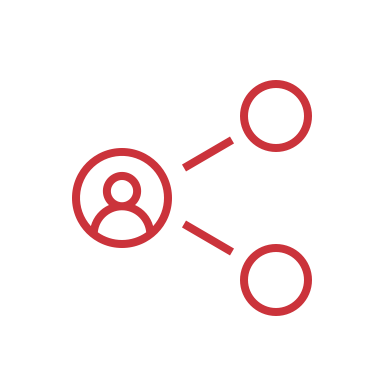 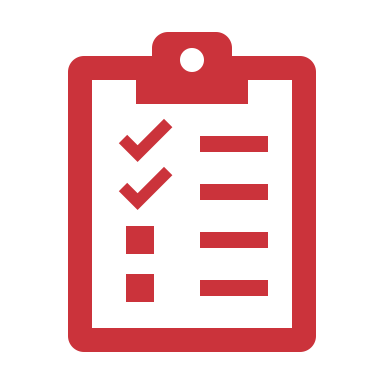 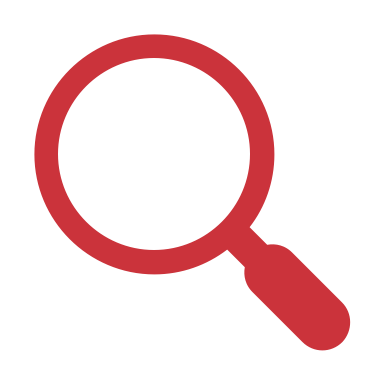 Posvet učitelji učiteljem: Zagotavljanje dostopnega študijskega okolja za vse študentke in študente, spletni dogodek, 28. 5. 2021
15
Dostopnost za vse – sodelovanje z DŠIS
Sodelovanje Center DiUL - Društvo študentov invalidov Slovenije (DŠIS)
vključitev v izvedbo pilotnih posodobitev,
izvedba usmerjenih webinarjev in delavnic;
vzorčni primer predmeta v spletnih učilnicah za dostopnost za vse
testiranje programske opreme - povečanje dostopnosti za vse pri učenju na daljavo, s poudarkom na študentih s posebnimi potrebami
podpora pri risanju (npr. Draft:builder); pisanje dislektiki (npr. Ginger, GothIT); pripomočki za matematiko (npr. MathTalk, MathSim); za gluhe (npr. Jouse3, Origin instruments, FM sistem); Preverjanje dostopnosti/testiranje (npr. accessiBE, DubBot, SilkTide);
Posvet učitelji učiteljem: Zagotavljanje dostopnega študijskega okolja za vse študentke in študente, spletni dogodek, 28. 5. 2021
16
Vabljeni k sodelovanju
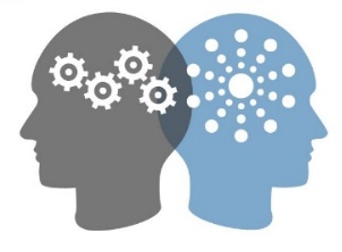 Kontaktni e-naslov:  digitalna@uni-lj.si 
Spletna stran: https://digitalna.uni-lj.si 
Facebook: https://www.facebook.com/centerdigitalnaul 
Instagram: https://www.instagram.com/centerdigitalnaul/
Posvet učitelji učiteljem: Zagotavljanje dostopnega študijskega okolja za vse študentke in študente, spletni dogodek, 28. 5. 2021
17